Prof.Dr.Hakan Terzioğlu
Tam Döküm Metal Kron Genel Prensİplerİ
Kron (tam kron) nedİr ve nİçİn kullanIlIr?
Hasarlı bir dişi yeniden eski haline getirmek kaybedilen doku ve konturlarını yeniden kazandırmak için dişe uygulanan bir kaplamadır. 
    Amacı dişi sağlamlaştırmak ve korumak ve kaybolan estetiği yeniden kazandırmaktır.
Kron endİkasyonlarI
yeterince diş desteğinin olmaması durumunda büyük bir dolguyu restore etmek için, 
zayıf dişlerin kırılmasını önlemek için, 
bir diş implantına üst yapı olarak, 
kırık, şekli bozuk veya renklenmiş dişleri kaplamak için. 
Estetik amaçlı düzeltmeler için
Kron kaplamalar İçİn en uygun malzeme hangİsİdİr?
Diş yerleşimi, dişeti dokusunun konumu, gülümsediğinizde görünen dişlerinizin miktarı, dişlerdeki renklenmeler ve dişlerin fonksiyonlarını değerlendirip ona göre seçilir.

     Altın veya daha değersiz alaşımlar, porselen (seramik), akrilik, kompozit veya tüm bunların bir kombinasyonu olabilir.
Tam döküm metal kron
Genellikle posterior dişlerde endikedir.
Okluzal mesafenin yetersiz olduğu vital dişlerde;
Az miktarda diş preparasyonu yapılabilecek durumda olan dişlerde;
Kroşe ayağı olacak klinik kron boyu kısa posterior dişlerde;
Pedontide geçici süre süt dişerinin restorasyonunda;
Ortodontik tedavi sırasında kronlanması gereken ve braketlenecek dişlerde endikedir.
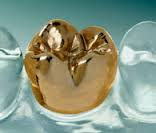 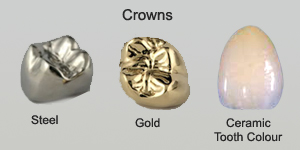 Kronlar
Çelik                         Altın                Diş Renginde 
                                                              Seramik
Kron yapIlmasi gerekli durumlar
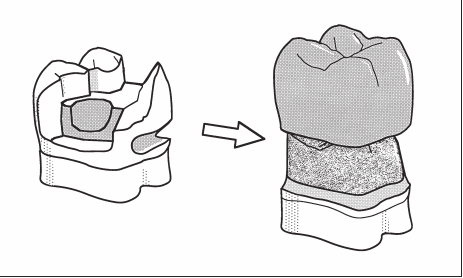 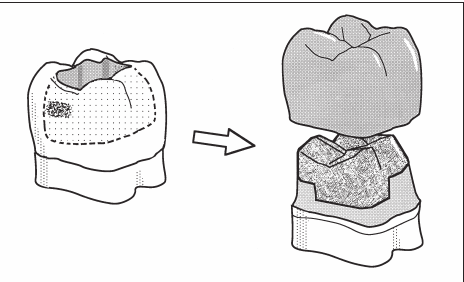 Preparasyonda Dİkkat edİlmesİ gereklİ durumlar
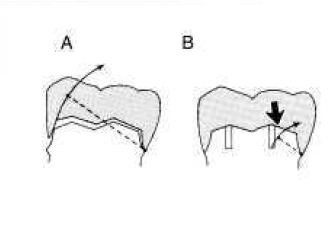 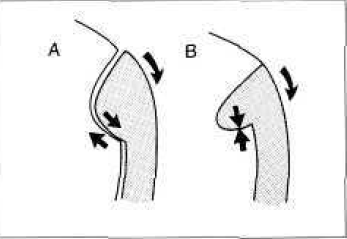 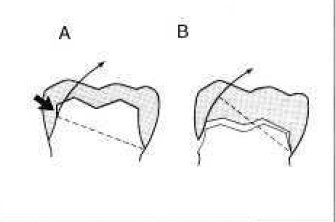 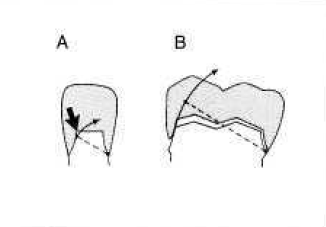 Preparasyonda Dİkkat edilmesİ gereklİ durumlar
Doğru
Yanlış
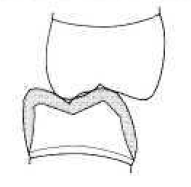 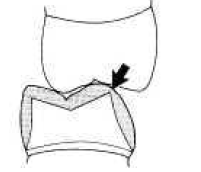 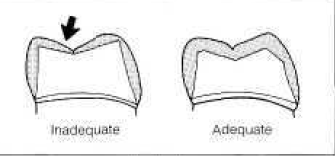 Yetersiz
Yeterli
Yetersiz
Yeterli
Dİş Preparasyonu
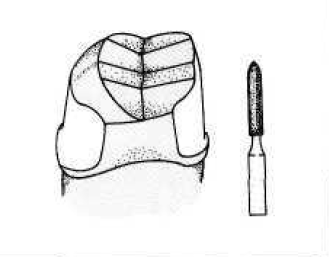 Okluzal=1-1.5mm
Servikal :0.8-1mm
1
2
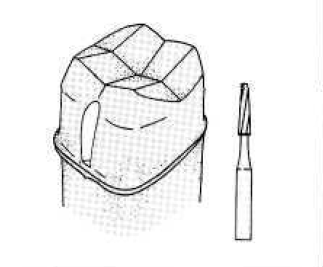 5
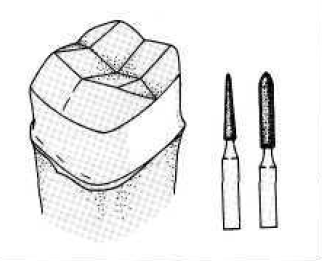 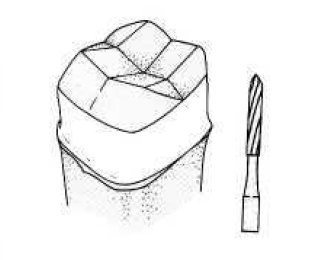 4
3
Parsiyel protezlerde kroşe ayaği olarak
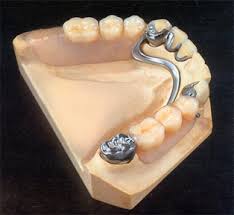 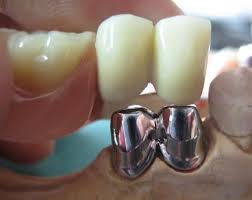 8 yaşında ki bir hastada tam kronlar
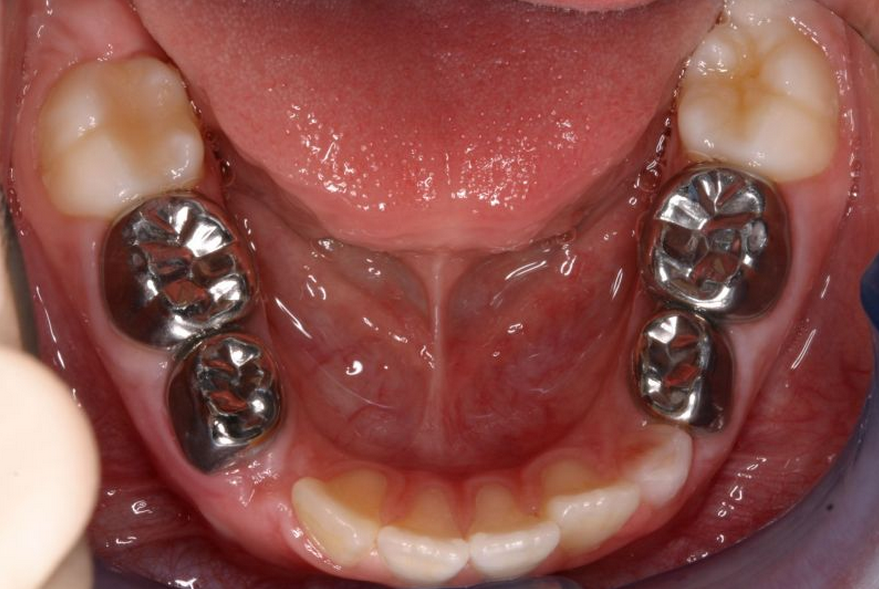 Dökümün model uyumlandırılması
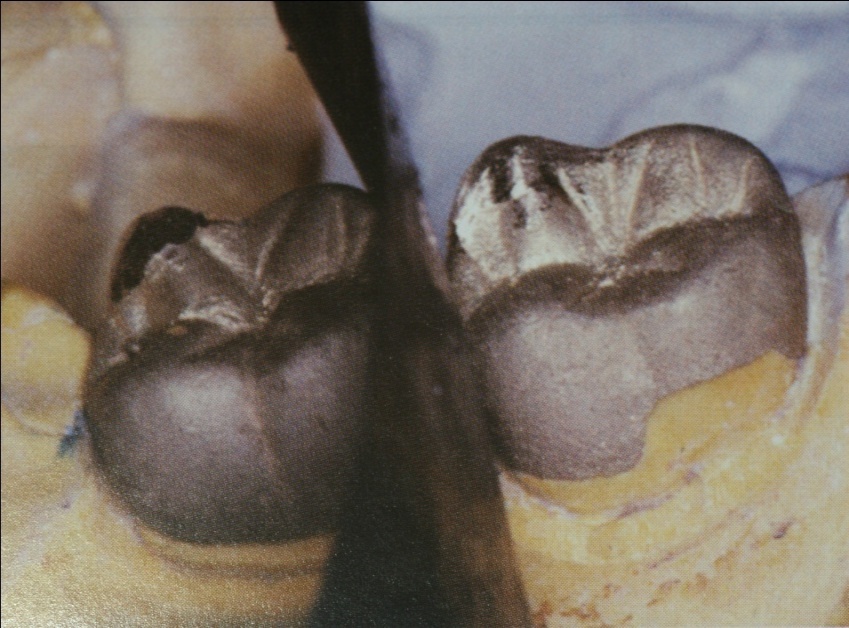 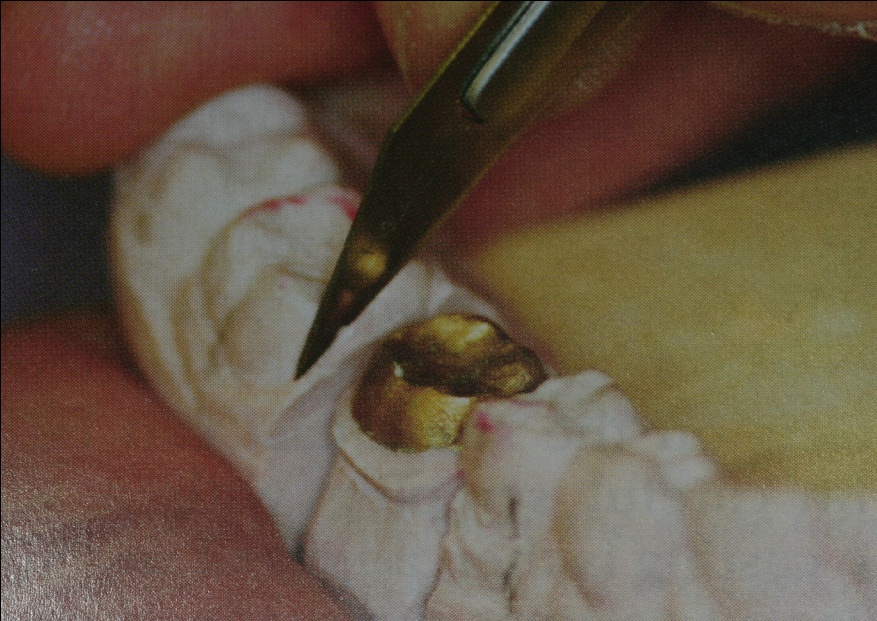 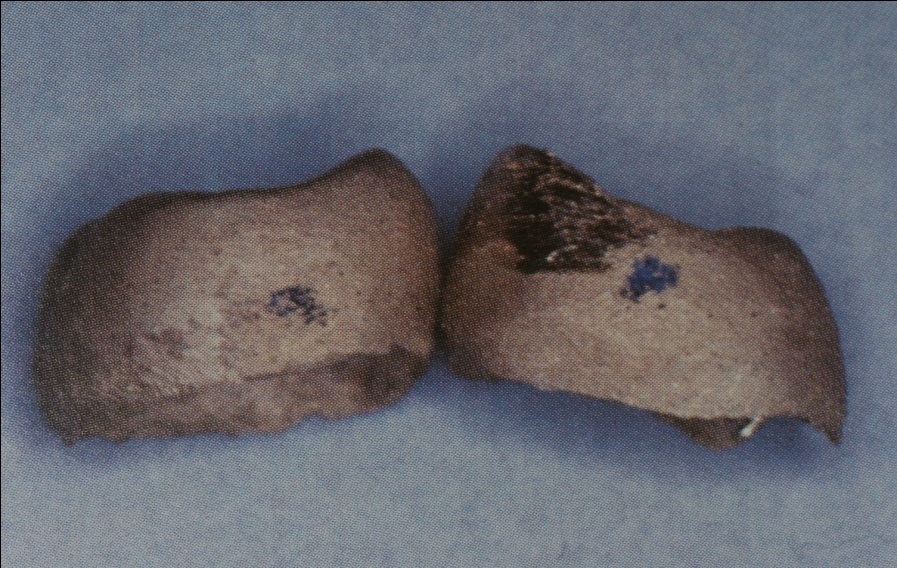 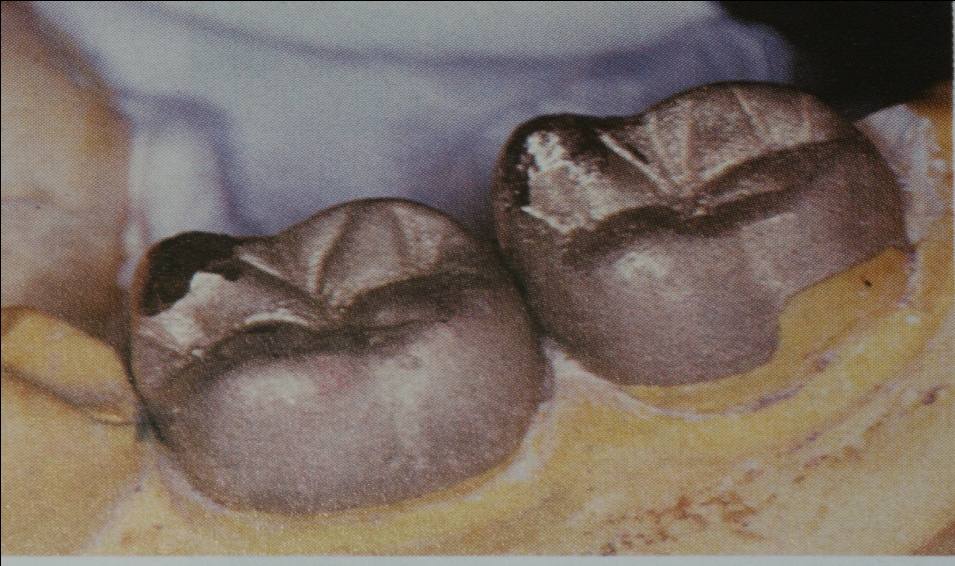 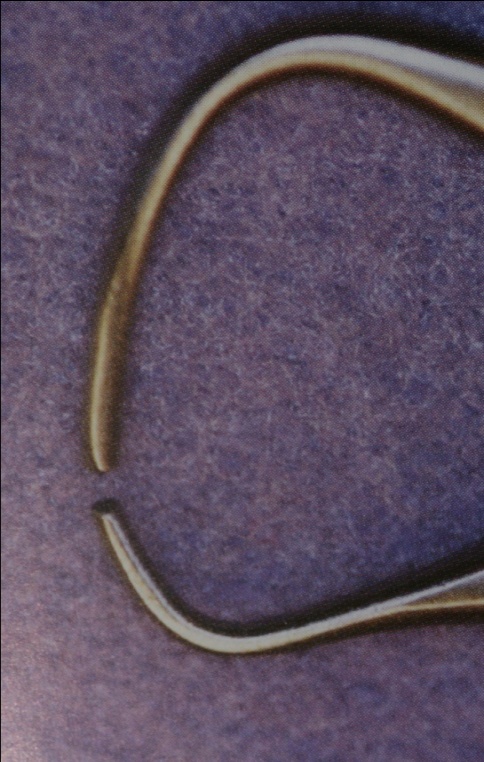 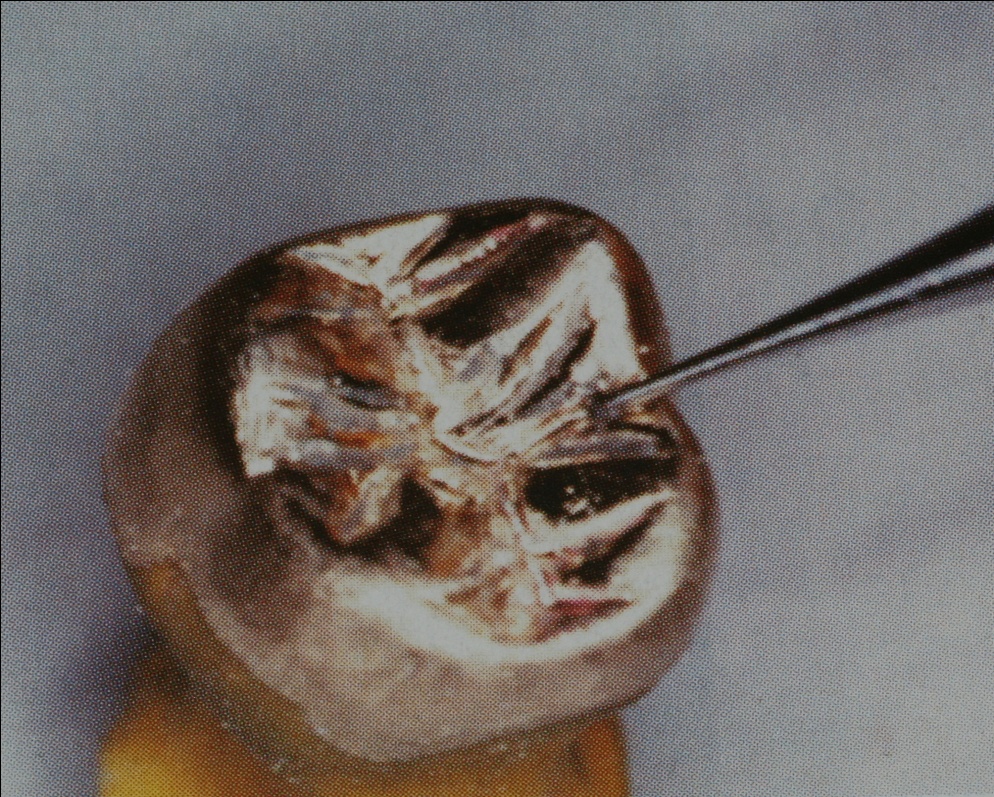 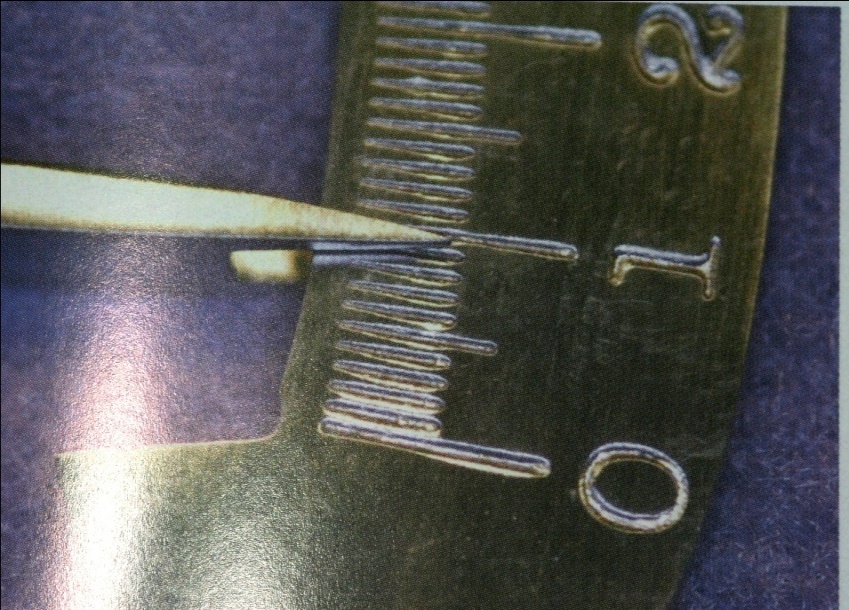 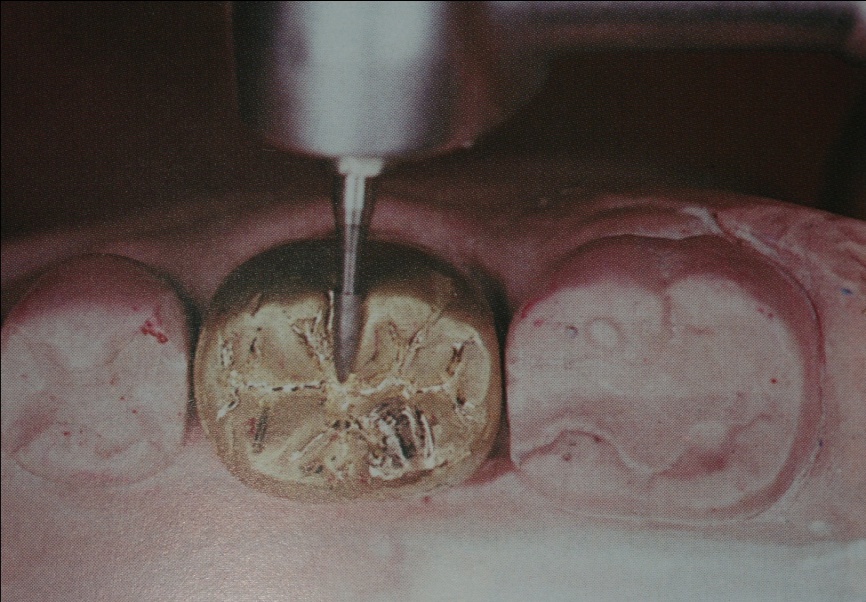 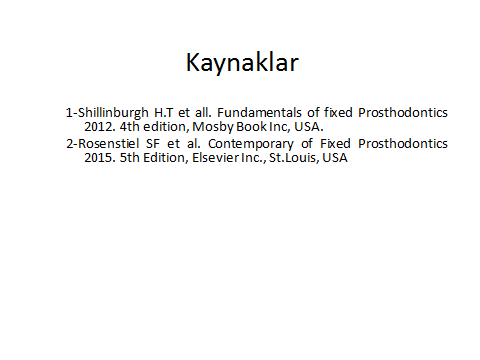